The Importance of Family Engaged Developmental Monitoring
Julia Forcillo, B.S. Occupational Science
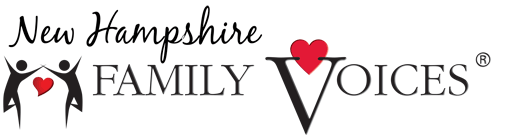 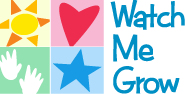 Institute on Disability at the University of New Hampshire
Background
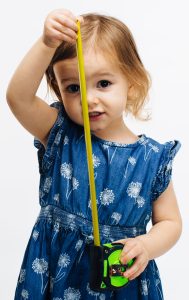 Data Collection and Analysis
Conclusion
Survey Questions
About 100 child health providers in the state of NH received a letter, including a description of the project and a paper survey. Out of the 100 letters sent, we received 16 responses resulting in a 16% response rate. We received 6 visits to the online Qualtrics survey from the NH AAP Newsletter but no qualitative responses, therefore they are not included in the data.
Project Activities
LTSAE materials provide caregivers and professional’s with knowledge about a child’s developmental milestones in comparison to “typically developing” children. These materials can help a professional determine if a child needs a screening or referral to therapy (OT, SLP, PT).
Results
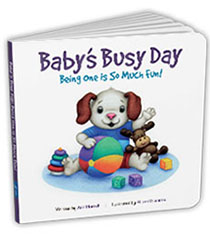 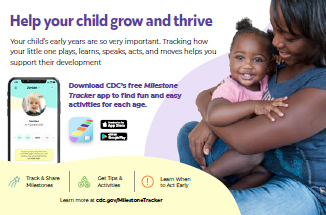 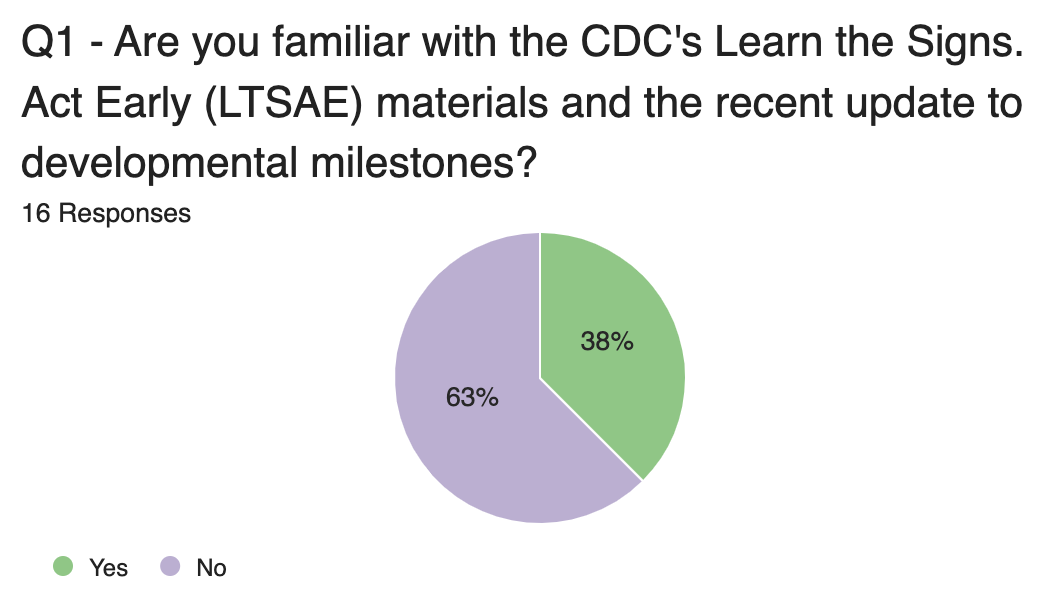 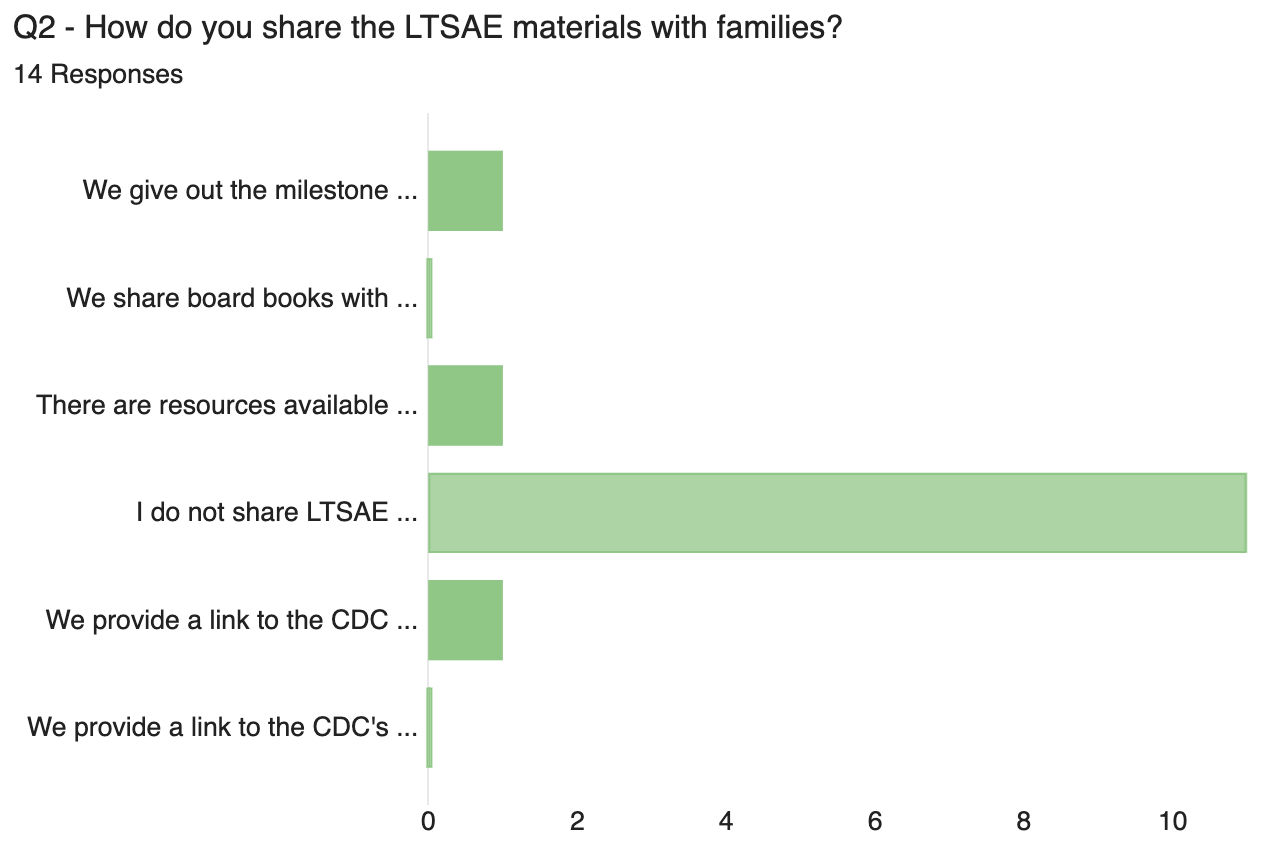 Take-Aways and Next Steps
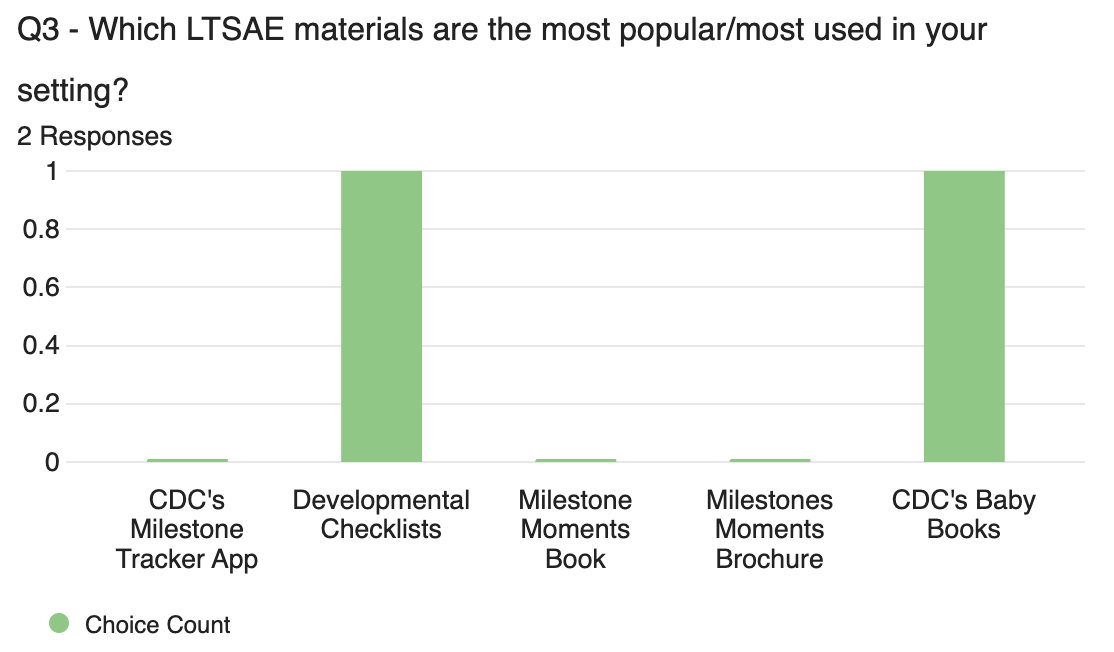 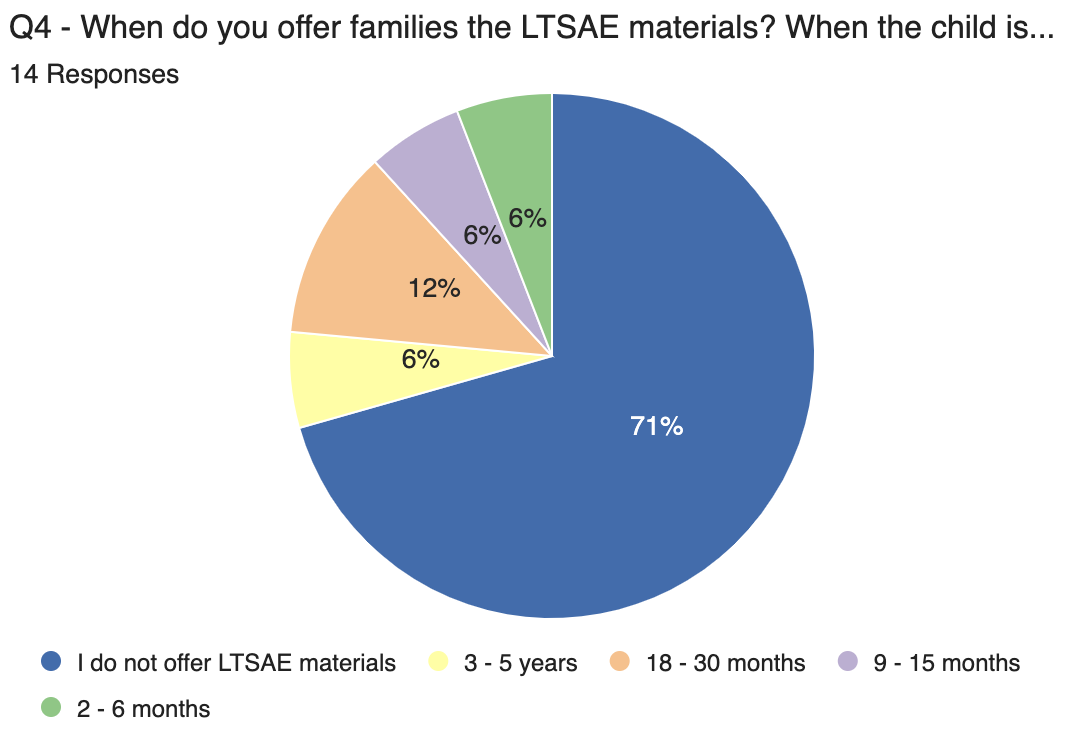 References
https://helpmegrownational.org/resources/coordinated-and-integrated-data-systems-for-early-identification-project-information-materials/
https://nhfv.org/watch-me-grow-nh-ages-0-5/
https://www.cdc.gov/ncbddd/actearly/index.html
https://nhfv.org/who-we-are/mission-and-vision/
Above. Survey and provider letter mailing.
[Speaker Notes: FEDM: an intentional partnership of families and providers working together to highlight a child’s developmental progress and identify opportunities for support and education for positive outcomes

LTSAE: 
Health education campaign
Act Early Initiative
Research and evaluation 

NH AAP: New Hampshire Chapter American Academy of Pediatrics

Resources
https://helpmegrownational.org/resources/coordinated-and-integrated-data-systems-for-early-identification-project-information-materials/
https://nhfv.org/watch-me-grow-nh-ages-0-5/
https://www.cdc.gov/ncbddd/actearly/index.html
https://nhfv.org/who-we-are/mission-and-vision/]
Poster Accessibility Tips
Institute on Disability/UCED at UNH
About this Template…
This template contains 6 layouts to choose from, each designed to meet or exceed basic accessibility standards.

To View/Add Layouts and Edit the Master…
To view/add different layouts from the master slide deck, select the dropdown arrow under “new slide” in your home ribbon then select the layout you wish to use. 
To view and edit the master slides go to View> Slide Master. 
To add this as a template on your computer go to File>Save as> change file type to “powerpoint template” and save.

Fonts
We recommend using Sans-Serif fonts that are large enough to be read from 5-10 feet away. Sizes may vary depending on the viewing distance and amount of text.
Title: Use at least 72-point font or larger for poster titles. This template uses 125 point (ideal is 158).
Section Titles: Use at least 46 to 56-point font for section titles. This template uses 60 point-font.
Block Text/Body: Use at least 24-36. This template uses 40 point font for body text.

Colors
Select a high contrast color scheme. Check your contrast with WebAIM contrast checker.

Graphics and Images
Caption or title all images and graphics. Include alt text if you plan to share this digitally (template already includes alt text for background graphics. 

Language
The first rule of plain language is: write for your audience. Use language your audience understands and feels comfortable with. Take your audience’s current level of knowledge into account. 

Note. Many individuals who are blind or visually impaired rely on electronic versions of slides or posters in order to access the content. You may be asked to upload a version of your slides or poster before a conference. Please speak with someone if you need assistance preparing an accessible PDF or plain text version of your poster.
TITLE of Poster
Authors
NH-ME LEND, Institute on Disability, University of New Hampshire
Data Analysis
Conclusions
Introduction
Add content here
Add content here
CHART NAME
Methods
Add content here
CHART NAME
SUBHEADING
Add content here
References
Results
Add content here
Add content here
TITLE of Poster
Authors
NH-ME LEND, Institute on Disability, University of New Hampshire
Data Analysis
Conclusions
Introduction
Add content here
Add content here
Add content here
Methods
Add content here
SUBHEADING
Add content here
References
Results
Add content here
Add content here